Formas Nominais
O verbo apresenta ainda formas que podem exercer funções de nomes (substantivo, adjetivo, advérbio), sendo por isso denominadas formas nominais. 

A) Gerúndio (NDO): indica ação que está ocorrendo no momento em que se fala. Ex.: Estou falando com mamãe. Agora ele está dormindo. 

B) Particípio (ADO/ADA/IDO/IDA): indica ação já concluída. Ex.: Ela foi despedida ontem. Romeu foi despejado. 

C) Infinitivo (AR/ER/IR): exprime a própria significação do verbo, sendo a forma usada nos dicionários. Ex.: Cantar é a minha alegria. O falar dos portugueses é melodioso.
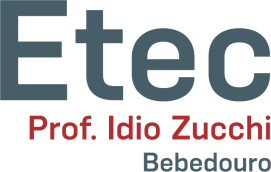 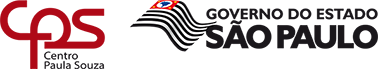 Gerundismo
É um vício de linguagem e que, por isso, deve ser evitado. É o uso frequente e desnecessário do gerúndio, havendo, em seu lugar, uma conjugação apropriada em termos gramaticais.
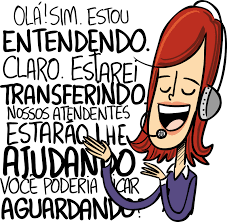 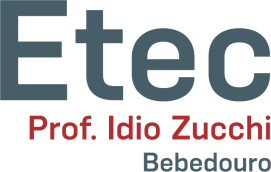 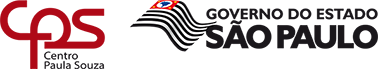 Gerundismo
É o que acontece quando, no lugar de um verbo no futuro, usa-se o gerúndio. Isso faz com que, de forma incorreta, um verbo seja apresentado com a ideia de continuidade. 

Vou estar telefonando assim que a encomenda chegar. (errado)
Telefonarei assim que a encomenda chegar. (certo)Vou telefonar assim que a encomenda chegar. (certo)
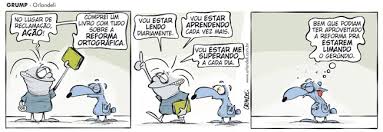 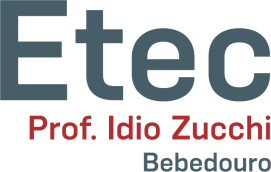 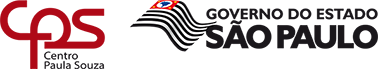 Gerundismo
O gerúndio pode e deve ser usado, mas apenas nas ocasiões corretas. É ele que indica continuidade de uma ação. 

Estou estudando formas nominais e vícios de linguagem.
Estava estudando quando você chegou.
Estive estudando antes de você chegar.
Estarei estudando quando Ana voltar.
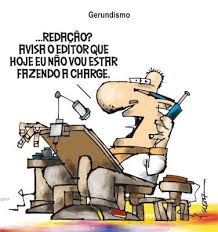 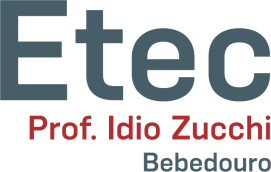 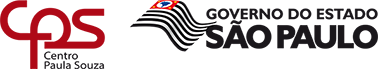 Gerundismo
Há formas aceitas que confundem pelo fato de se assemelhar ao gerundismo. São aquelas que mostram o desenvolvimento de uma ação em simultâneo com outra. Exemplos:

Quando ele chegar à cidade vou estar trabalhando.
Quando Ana voltar vou estar estudando.
Vou estar assistindo televisão quando você chegar.
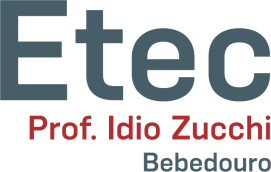 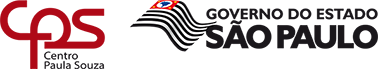 Infinitivo Pessoal
• É o infinitivo relacionado às três pessoas do discurso. Na 1ª e 3ª pessoas do singular, não apresenta desinências, assumindo a mesma forma do impessoal; nas demais, flexiona-se da seguinte maneira:
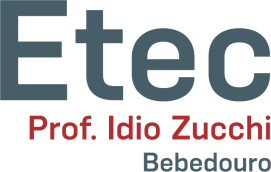 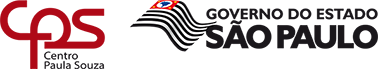 Infinitivo Pessoal
• Veja a conjugação do infinito pessoal em uma oração:

• Eu fui elogiado por ter alcançado uma boa nota.• Tu foste elogiado por teres alcançado uma boa nota.• Ele foi elogiado por ter alcançado uma boa nota.• Nós fomos elogiados por termos alcançado uma boa nota. 
• Vós fostes elogiados por terdes alcançado uma boa nota.
• Eles foram elogiados por terem alcançado uma boa nota.
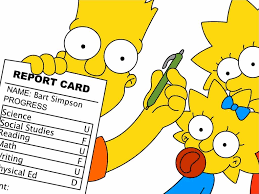 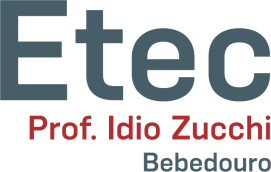 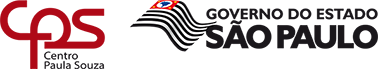 Infinitivo Pessoal
• Quando se diz que um verbo está no infinitivo pessoal, isso significa que ele atribui um agente ao processo verbal, flexionando-se.

• O professor deu um prazo de cinco dias para os alunos estudarem para a prova.
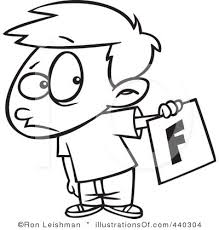 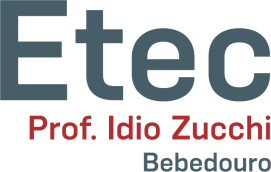 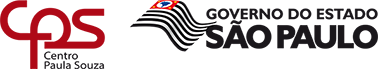 Infinitivo Pessoal
• O infinitivo deve ser flexionado nos seguintes casos: 

• 1) Quando o sujeito da oração estiver claramente expresso. 

• Se tu não perceberes isto... • Convém vocês irem primeiro.
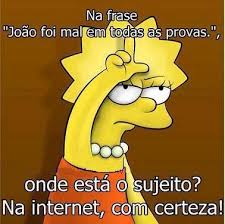 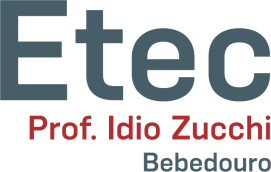 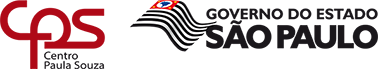 Infinitivo Pessoal
• O infinitivo deve ser flexionado nos seguintes casos: 

• 2) Quando tiver sujeito diferente daquele da oração principal. 

• O hotel preparou tudo para os turistas ficarem à vontade. • O guarda fez sinal para os motoristas pararem.
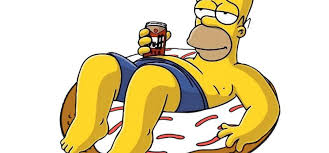 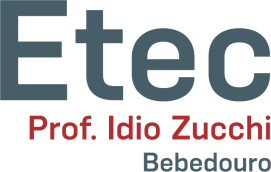 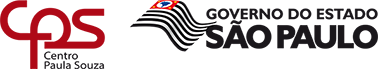 Infinitivo Pessoal
• O infinitivo deve ser flexionado nos seguintes casos: 

• 3) Quando se quiser indeterminar o sujeito (utilizado na terceira pessoa do plural).

• Faço isso para não me acharem inútil. • Ela não sai sozinha a fim de não falarem mal da sua conduta.
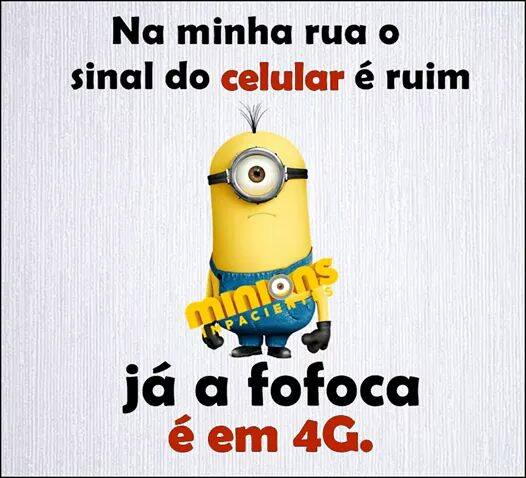 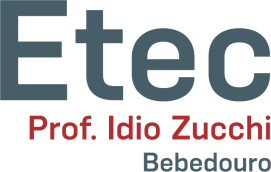 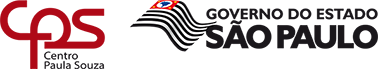 Infinitivo Pessoal
• O infinitivo deve ser flexionado nos seguintes casos: 

• 4) Quando apresentar reciprocidade ou reflexibilidade de ação.

• Vi os alunos abraçarem-se alegremente. • Fizemos os adversários cumprimentarem-se com gentileza.• Mandei as meninas olharem-se no espelho.
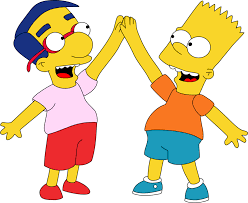 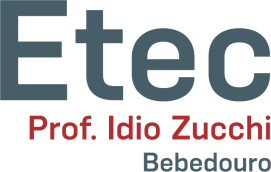 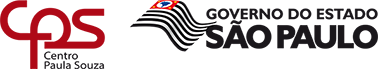 Infinitivo Pessoal
ATENÇÃO: como se pode observar, a escolha do Infinitivo Flexionado é feita sempre que se quer enfatizar o agente (sujeito) da ação expressa pelo verbo.

Elas parecem mentir.
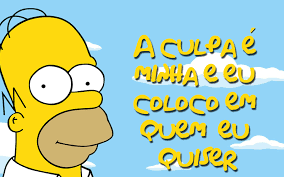 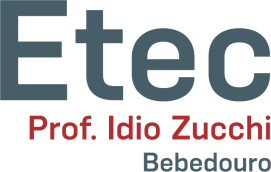 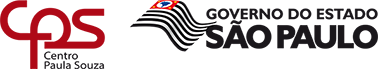 Uso de Particípio Regular e Irregular
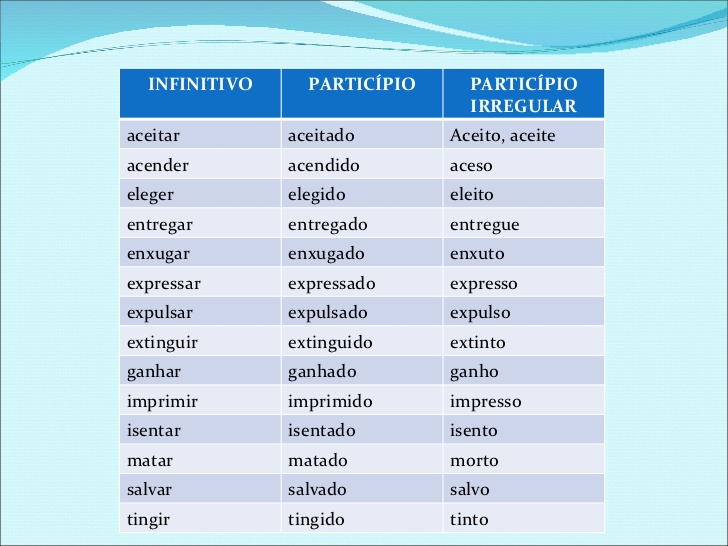 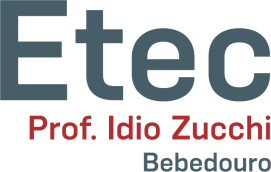 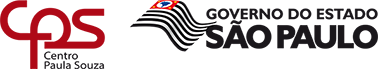 Uso de Particípio Regular e Irregular
Como visto na aula anterior, os verbos abundantes são aqueles que possuem duas formas de particípio, a regular e a irregular. Confirme isso no texto abaixo:

“Rodízio municipal de veículos volta a vigorar hoje.
O rodízio municipal de veículos volta a vigorar hoje em São Paulo. Ele estava suspenso desde 21 de dezembro (...) Desde que o rodízio começou, em 1997, a prefeitura tem suspendido a medida no fim do ano, feriados e em situações como enchentes e greves”.
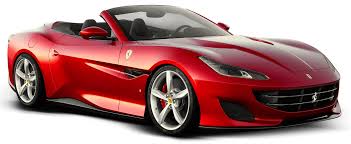 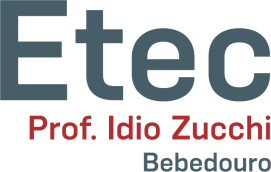 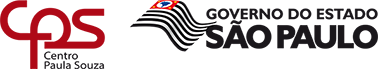 Uso de Particípio Regular e Irregular
Ter + Particípio Regular
Voz ativa
		Haver + Particípio Regular

		Ser + Particípio Irregular

Voz Passiva 	Estar + Particípio Irregular

		Ficar + Particípio Irregular
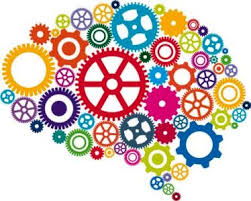 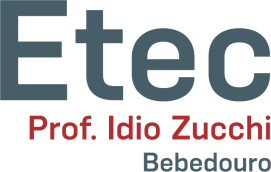 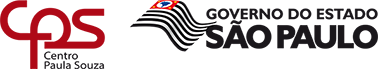 Uso de Particípio Regular e Irregular
O prefeito tem entregado muitas casas populares.
Voz ativa
		O diretor havia suspendido dez alunos.

		O fogo era aceso todas as noites.

Voz Passiva 	Ele estava expulso da escola desde ontem.

		O aluno ficou suspenso por três dias.
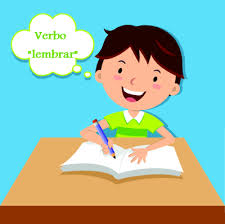 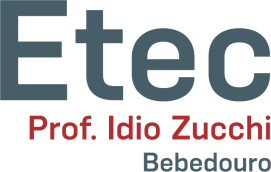 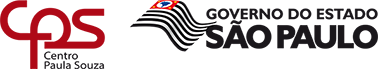 Uso de Particípio Regular e Irregular
Os verbos chegar, empregar e trazer têm apenas particípio regular: chegado, empregado e trazido. 

Ela havia chego tarde. (errado)
Ela havia chegado tarde. (certo)

O dinheiro foi empregue na reforma. (errado)
O dinheiro foi empregado na reforma. (certo)
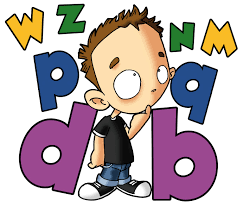 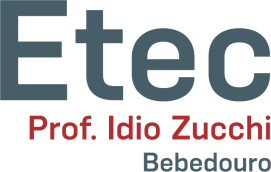 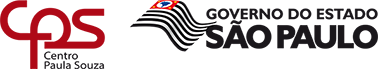 Uso de Particípio Regular e Irregular
O verbo escrever só tem apenas particípio irregular: escrito. 

Eu havia escrevido uma carta ao gerente. (errado)
Eu havia escrito uma carta ao gerente. (certo)
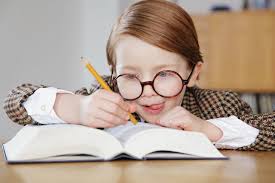 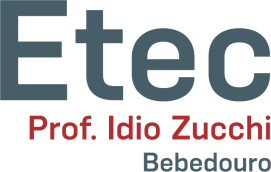 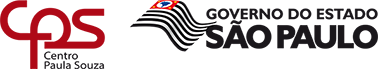 Uso de Particípio Regular e Irregular
Wilton Ormundo e Cristiane Siniscalchi alertam que: “percebe-se hoje uma forte tendência ao emprego das formas irregulares independentemente do verbo auxiliar que as acompanha.

Nos casos de ganhar, gastar, pagar e pegar, construções como havia ganho, havia gasto e havia pego já têm sido aceitas.
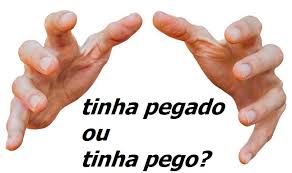 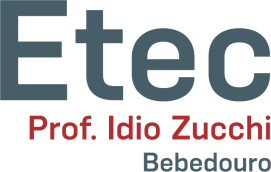 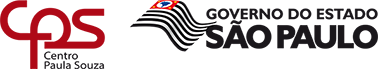 EXERCÍCIOS
(Enem-2006) Sobre o gerúndio, forma nominal do verbo, é correto afirmar:

I. O gerúndio, assim como o infinitivo e o particípio, é uma forma nominal do verbo. Recebe essa designação porque, ao lado do seu valor verbal, pode desempenhar função de nomes.
II. Pode desempenhar função de advérbio ou adjetivo, sendo empregado para indicar uma ação contínua, ou seja, uma ação que está em andamento, não finalizada no momento em que se fala.
III. O gerúndio deve ser evitado, já que seu uso excessivo pode levar ao gerundismo, fenômeno considerado como um vício de linguagem.
IV. O gerúndio, assim como as demais formas nominais, é formado pelo tema (radical + vogal temática) e, em seu caso específico, acrescido da desinência -ndo.
V. Falado, corrido, aceito, entregue e escrito são exemplos de verbos flexionados no gerúndio.

a) I, II e IVb) II, III e IVc) IV e Vd) I e IVe) III e V
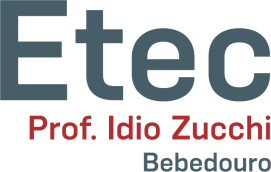 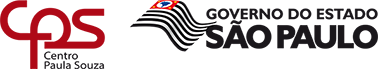 EXERCÍCIOS
2) (IF-GO/2013) Este artigo foi feito especialmente para que você possa estar recortando e possa estar deixando discretamente sobre a mesa de alguém que não consiga estar falando sem estar espalhando essa praga terrível da comunicação moderna, o futuro do gerúndio. Você pode também estar passando por fax, estar mandando pelo correio ou estar enviando pela internet. O importante é estar garantindo que a pessoa em questão vá estar recebendo esta mensagem, de modo que ela possa estar lendo e, quem sabe, consiga até mesmo estar se dando conta da maneira como tudo o que ela costuma estar falando deve estar soando nos ouvidos de quem precisa estar escutando. (…) FREIRE, Ricardo. As cem melhores crônicas brasileiras. A respeito do texto, é correto afirmar:

a) O autor faz uma crítica ao uso do gerúndio e suas consequências negativas para a comunicação contemporânea.b) Por se tratar de um texto objetivo, o autor não utiliza ironias em sua narrativa.c) O autor reconhece que o “futuro do gerúndio” é um tempo verbal adotado pela norma padrão da língua portuguesa, embora não recomende seu uso.d) O autor demonstra dificuldades para se adaptar à norma padrão da língua portuguesa.e) O uso do “futuro do gerúndio” como estratégia de composição do texto é útil para mostrar o quanto esse vício de linguagem é repetitivo e cansativo, na opinião do autor.
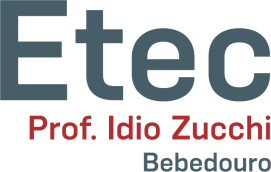 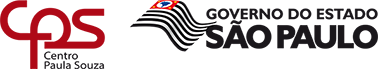 EXERCÍCIOS
3) (IBMEC-SP/2014) O gerúndio, uma das formas nominais do verbo, está sendo utilizado de maneira adequada em todas as alternativas, exceto:

a) Eu vou estar entrando em contato para estar resolvendo o problema.b) A vida vai passando enquanto estamos ocupados fazendo planos.c) Ando procurando soluções para meus problemas.d) Eles estavam sorrindo, brincando e aproveitando o passeio no parque.
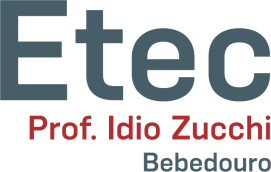 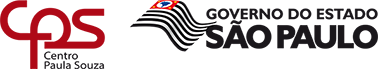 EXERCÍCIOS
4) Assinale a sequência que indica a forma nominal dos verbos em destaque:

I. Fumar é prejudicial para a saúde.
II. Se tu não falares agora, vou-me embora.
III. Mário tem estudado bastante para o concurso.
IV. As crianças estão brincando no parquinho.
V. A carta foi escrita há vinte anos.

a) Infinitivo impessoal, Infinitivo pessoal, Particípio regular, Gerúndio e Particípio irregular.
b) Particípio irregular, Infinitivo pessoal, Particípio regular, Gerúndio, Infinitivo impessoal.
c) Gerúndio, Infinitivo pessoal, Infinitivo impessoal, Particípio irregular, Particípio regular.
d) Infinitivo pessoal, Infinitivo impessoal, Particípio irregular, Gerúndio e Particípio regular.
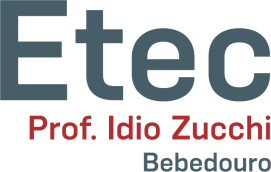 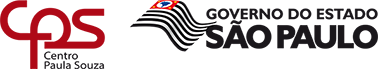 EXERCÍCIOS
5) Reescreva as orações a seguir, completando-as com uma das formas nominais dos verbos entre parênteses:a – Beatriz vive _____ que me admira bastante (dizer).b – Se você tivesse ___ a pesquisa, não teríamos obtido nota baixa. (fazer) c – Irei _____ o possível para comparecer à reunião. (fazer)d – Está tudo ______, foram eles mesmos os culpados pela depredação do prédio. (comprovar)e – Está ______ o grande dia em que conheceremos o novo presidente da empresa. (chegar)f – Está tudo ______, iremos mesmo ao cinema no domingo. (combinar)g- Não havia mais o que fazer, pois a confiança estava ______. (perder)h - _____ lá, avise-me, pois ficarei ansiosa por notícias. (chegar)
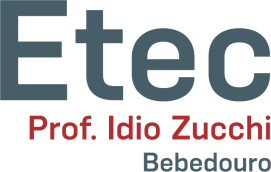 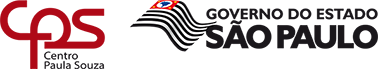 EXERCÍCIOS
5) Reescreva as orações a seguir, completando-as com uma das formas nominais dos verbos entre parênteses:a – Beatriz vive dizendo que me admira bastante.b – Se você tivesse feito a pesquisa, não teríamos obtido nota baixa. c – Irei fazer o possível para comparecer à reunião. 
d – Está tudo comprovado, foram eles mesmos os culpados pela depredação do prédio. 
e – Está chegando o grande dia em que conheceremos o novo presidente da empresa. 
f – Está tudo combinado, iremos mesmo ao cinema no domingo. g- Não havia mais o que fazer, pois a confiança estava perdida. 
h - Chegando lá, avise-me, pois ficarei ansiosa por notícias.
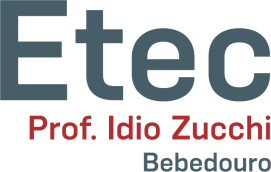 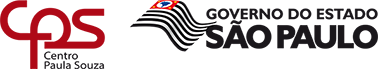 EXERCÍCIOS
6) Assinale a alternativa cujo verbo em destaque classifica-se como infinitivo pessoal:

a) “Viajar é muito bom, não é mesmo?”
b) “É uma oportunidade para sairmos um pouco de nós mesmos […]”
c) “Mesmo se retornamos a algum lugar já conhecido […]”
d) “[…] quem já não deixou de fazer aquela tão sonhada viagem […]”
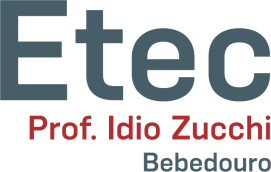 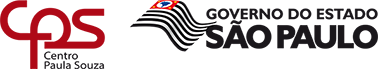 EXERCÍCIOS
7) Construa as orações abaixo com o infinitivo pessoal, seguindo o exemplo dado:

a) Fazer este trabalho (nós). = Este trabalho é para nós fazermos.
b) Acabar essa pesquisa (eu). 
c) Apresentar aquele relatório (vocês). 
d) Explicar esse capítulo (eles).
e) Estudar esta matéria (eu).
f) Traduzir este texto (os alunos).
g) Resumir esse livro (nós).
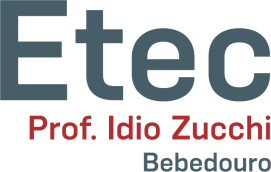 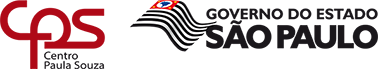 EXERCÍCIOS
7) Construa as orações abaixo com o infinitivo pessoal, seguindo o exemplo dado:

a) Fazer este trabalho (nós). = Este trabalho é para nós fazermos.
b) Acabar essa pesquisa (eu). = Essa pesquisa é para eu acabar.
c) Apresentar aquele relatório (vocês). = Aquele relatório é para vocês apresentarem.
d) Explicar esse capítulo (eles). = Esse capítulo é para eles explicarem.
e) Estudar esta matéria (eu). = Esta matéria é para eu estudar.
f) Traduzir este texto (os alunos). = Este texto é para os alunos traduzirem.
g) Resumir esse livro (nós). = Esse livro é para nós resumirmos.
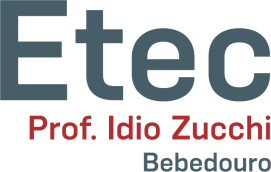 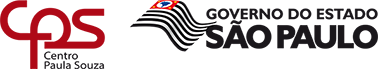 EXERCÍCIOS
8) Complete os espaços em branco, flexionando os verbos entre parênteses no infinitivo pessoal:

a) Para nós _________ melhor a longínqua montanha, utilizamos nossos binóculos (ver).
b) Por eles _________ grandes amigos, sempre compartilham as despesas da viagem (ser).
c) Ouvi vários rapazes _________ do ginásio de esportes (sair).
d) Sem eles _________ o documento de transferência, nada pode remos fazer (assinar).
e) É necessário nós termos paciência para _________ as dificuldades (superar).
f) Ele pediu para você _________ mais um pouco na festa de aniversário (ficar).
g) O delegado proibiu os presos de _________ banho de sol (tomar).
h) O governo federal autorizou as empresas a _________ novas tarefas (cobrar).
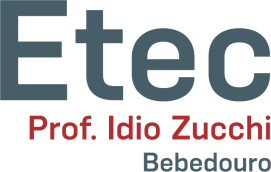 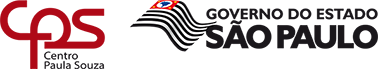 EXERCÍCIOS
8) Complete os espaços em branco, flexionando os verbos entre parênteses no infinitivo pessoal:

a) Para nós vermos melhor a longínqua montanha utilizamos nossos binóculos.
b) Por eles serem grandes amigos, sempre compartilham as despesas da viagem.
c) Ouvi vários rapazes saírem do ginásio de esportes.
d) Sem eles assinarem o documento de transferência, nada pode remos fazer.
e) É necessário nós termos paciência para superarmos as dificuldades.
f) Ele pediu para você ficar mais um pouco na festa de aniversário.
g) O delegado proibiu os presos de tomarem banho de sol.
h) O governo federal autorizou as empresa a cobrarem novas tarefas.
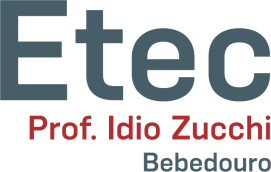 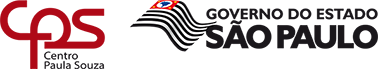 EXERCÍCIOS
9) Classifique os verbos grifados em particípio, gerúndio ou infinitivo. Depois, indique qual é a função que essas formas nominais assumem nas orações abaixo: adjetivo, advérbio, substantivo ou verbo.

a) O leite estava fervendo.
b) Junte à massa o leite fervendo.
c) Sou uma pessoa bem resolvida.
d) O defeito tinha sido resolvido.
e) Era um artista muito amado.
f) O cantar é uma ótima terapia.
g) O pensar pode ser transformador.
h) Calvin ia pensar na vida.
i) Cuidado: pista escorregando.
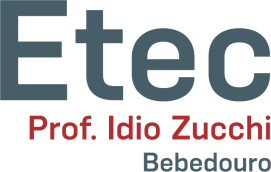 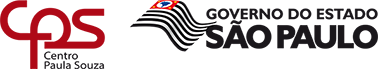 EXERCÍCIOS
9) Classifique os verbos grifados em particípio, gerúndio ou infinitivo. Depois, indique qual é a função que essas formas nominais assumem nas orações abaixo: adjetivo, advérbio, substantivo ou verbo.

a) O leite estava fervendo. Gerúndio – verbo.
b) Junte à massa o leite fervendo. Gerúndio – adjetivo. 
c) Sou uma pessoa bem resolvida. Particípio – adjetivo.
d) O defeito tinha sido resolvido. Particípio – verbo.
e) Era um artista muito amado. Particípio – adjetivo.
f) O cantar é uma ótima terapia. Infinitivo – substantivo.
g) O pensar pode ser transformador. Infinitivo – substantivo.
h) Calvin ia pensar na vida. Infinitivo – verbo.
i) Cuidado: pista escorregando. Gerúndio – adjetivo.
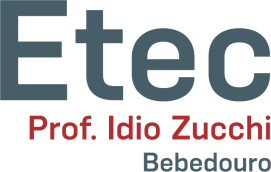 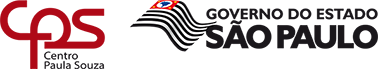 EXERCÍCIOS
10) Complete os espaços em branco com o verbo em parênteses no particípio regular ou irregular.

a) Os policiais haviam _________ os traficantes. (expulsar)
b) Os traficantes foram _________. (expulsar)
c) A polícia tem _________ alguns traficantes adolescentes. (prender)
d) O correio tem _________ as cartas pontualmente. (entregar)
e) O traficante só será _________ após muita busca. (prender)
f) Os livros foram _________ no prazo. (imprimir)
g) Os malotes foram _________ com atraso. (entregar).
h) Carlos é genial! Aos 15 anos, já havia ______ dois livros. (escrever)
i) Maria havia _________ de ônibus. (chegar)
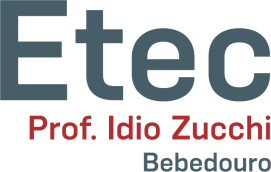 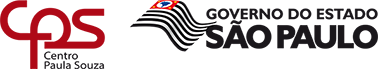 EXERCÍCIOS
10) Complete os espaços em branco com o verbo em parênteses no particípio regular ou irregular.

a) Os policiais haviam expulsado os traficantes. (expulsar)
b) Os traficantes foram expulsos. (expulsar)
c) A polícia tem prendido alguns traficantes adolescentes. (prender)
d) O correio tem entregado as cartas pontualmente. (entregar)
e) O traficante só será preso após muita busca. (prender)
f) Os livros foram impressos no prazo. (imprimir)
g) Os malotes foram entregues com atraso. (entregar).
h) Carlos é genial! Aos 15 anos, já havia escrito dois livros. (escrever)
i) Maria havia chegado de ônibus. (chegar)
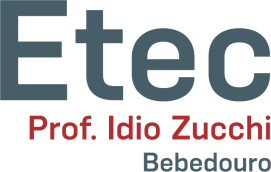 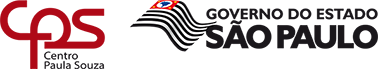